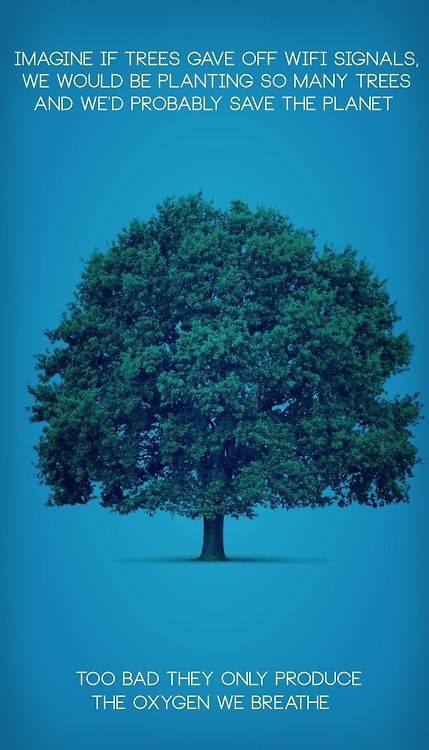 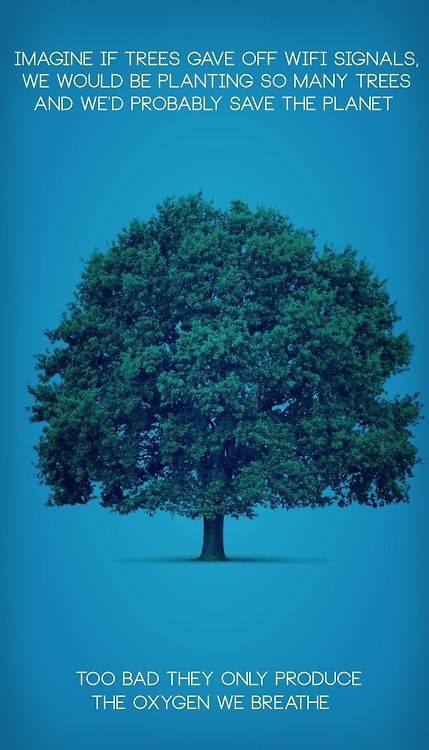 https://scontent-b-ord.xx.fbcdn.net/hphotos-xap1/v/t1.0-9/10891579_988725317822572_384052474908243482_n.jpg?oh=ad43726984176597cf104cf6760f16d5&oe=552869F5